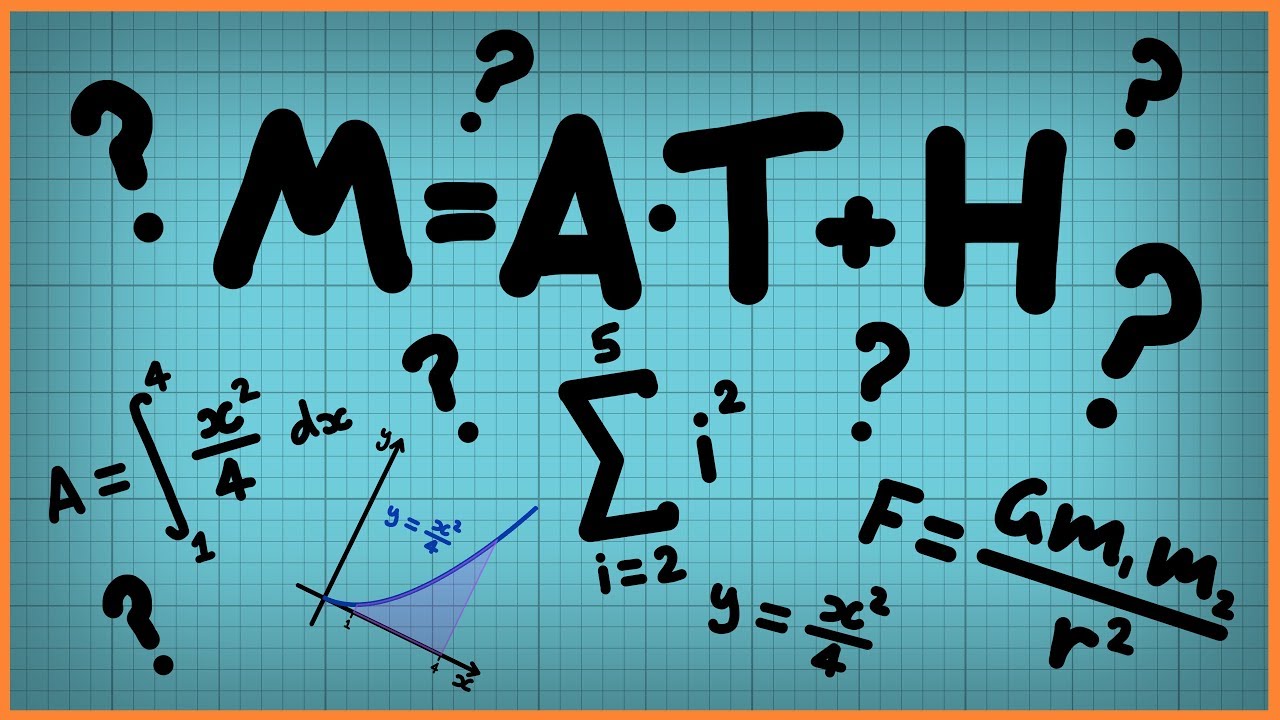 Mýliť sa je ...vlastné žiakom
Vypracoval: Miroslav Blšák
História matematických dôkazov
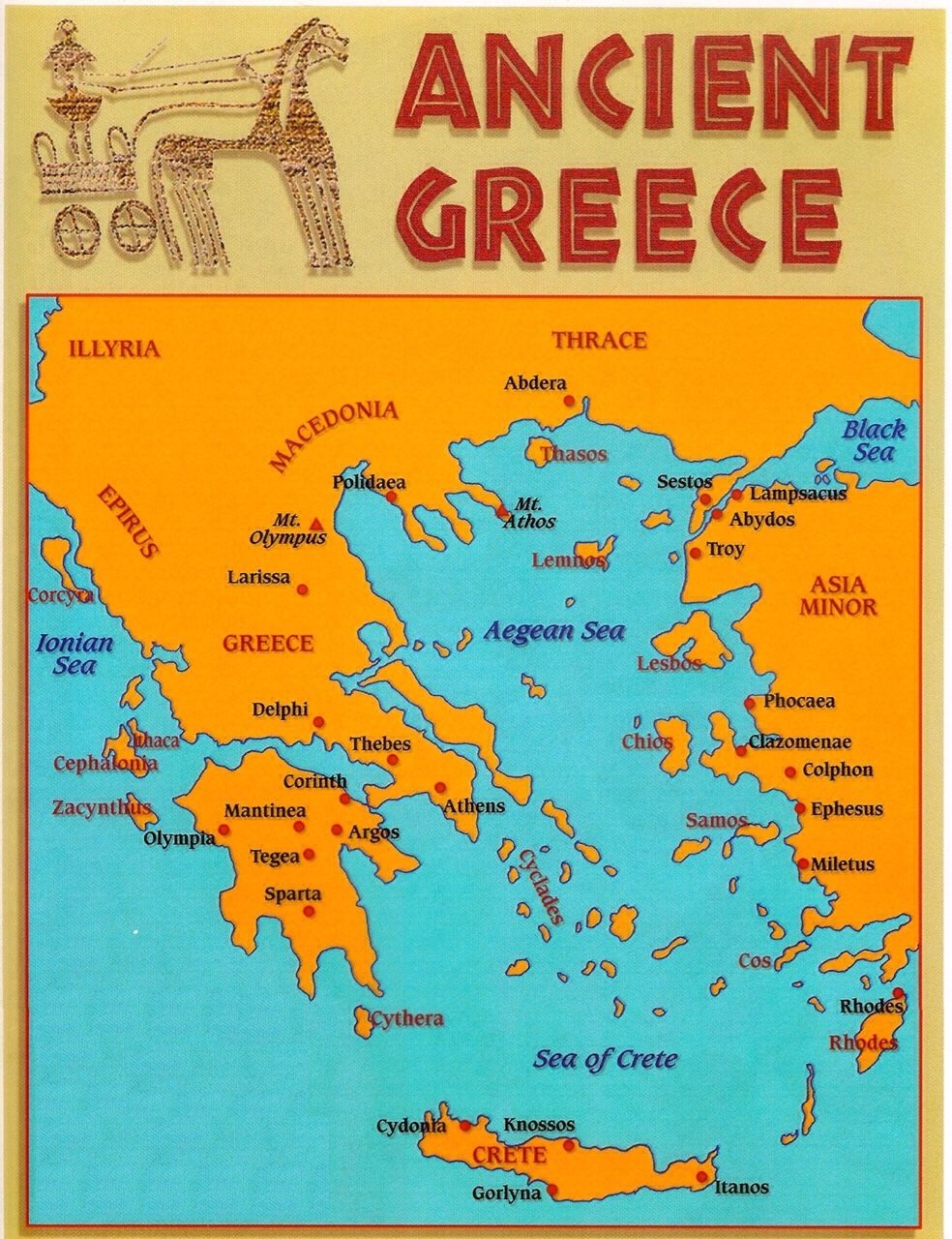 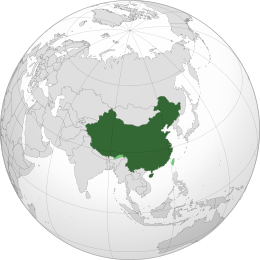 Egypt a Babylonia
Čína 
Grécko
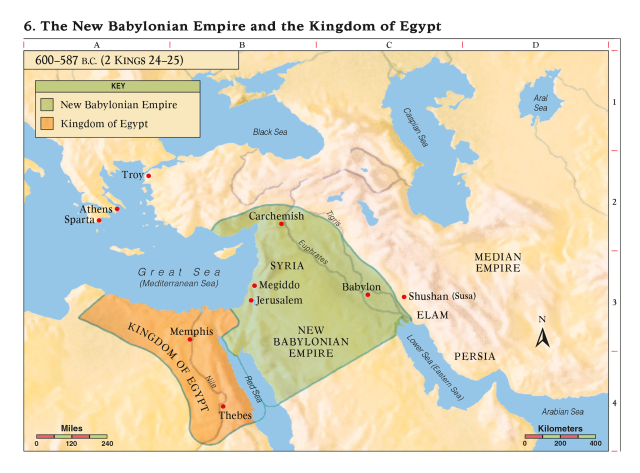 [Speaker Notes: 1. Od starých Egypťanov a Babylončanov nie sú dochované žiadne matematické dôkazy v dnešnom slova zmysle. Zachovalo sa veľa záznamov zachytávajúcich riešenie rôznych konkrétnych problémov a úloh. Predpokladá sa, že tieto problémy boli už natoľko abstraktné, a tieto riešenia tak elegantné, že v ich pozadí muselo stať hlboké porozumenie danej oblasti, implicitne zahŕňajúce dôkazy správnosti používaných metód.

2. V Číne 5. až 3. storočie pred Kr. sa okrem praktickej matematiky rozvíjala aj logika. Tej sa venovala najmä škola následníkov filozofa Mo Tiho, ktorej príslušníci sa zaoberali teóriou poznania a svoje tvrdenia logicky dokazovali. Jedným z najvýznamnejších následníkov Mo Tiho bol Kung-sun Lung žijúci v prvej polovici tretieho storočia pred naším letopočtom. Logický dôkaz však nebol v Číne ďalej rozvíjaný. Mo Tiho učenie bolo totiž za vlády dynastie Chan úplne vytlačené a neskorší čínski filozofi sa k nemu už nikdy nevrátili.

3. Pojem deduktívneho matematického dôkazu má svoj pôvod v starovekom Grécku. Rovnako ako celá vtedajšia matematika, bol aj matematický dôkaz veľmi úzko spätý s geometriou. Najstaršie matematické dôkazy pochádzajú práve z tejto doby – zachovali sa v trinásťdielnom Euklidovom spise Základy.]
Niečo jednoduché na úvod.

2 = 1
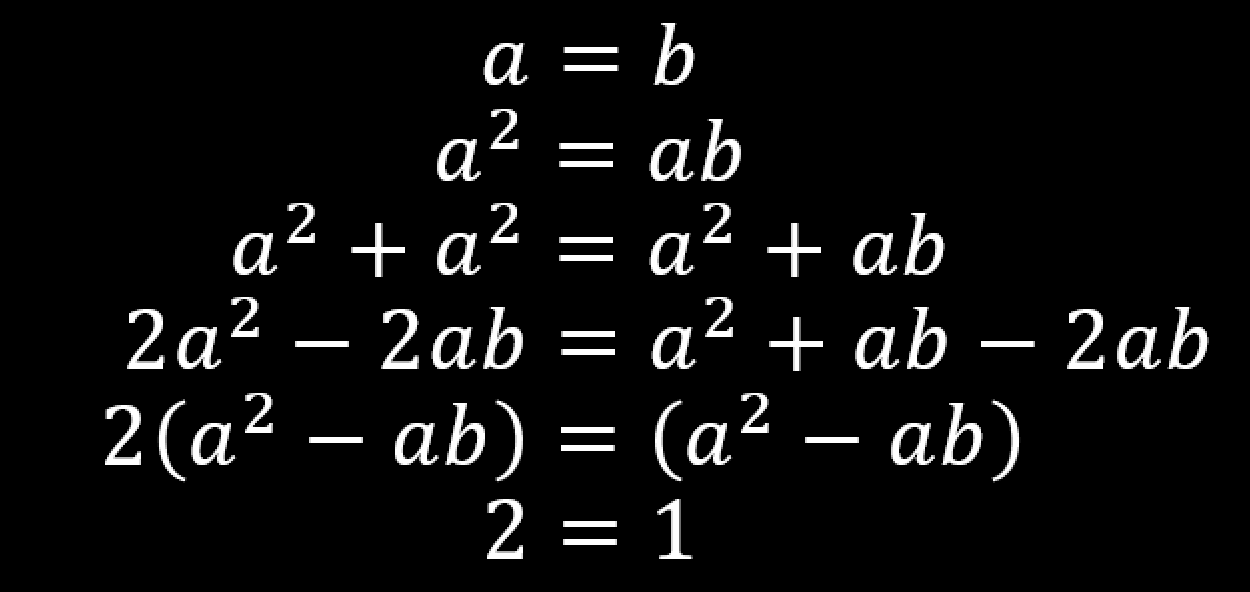 Trošku náročnejšie.

4 = 5
Čo to má znamenať?

3 = 2
Cez celé čísla nevieme derivovať.
Ja končím.

1 = -1
Čomu mám veriť?

2 = 4
......

Rovnica s parametrom.
[Speaker Notes: Čo ak dosadíme za áčko 8? a = 8, tak x = 9. Ak a = 0 tak x = 1. Neoverili sme jednu podmienku, nielen, že x >= 0 a x-a >= 0 (tie sme overili), ale x-ko nemôže byť moc veľké. Keďže x musí byť aspoň a, tak si všimnite, že akonáhle x presiahne 4 tak sme v keli, lebo odmocnica zo 4 bude väčšie ako 2. Tak a musí byť do 4. Čiže riešenie, ak a <= 4 tak riešenie zátvorka, ak a > 4 tak rovnica nemá riešenie]
Ďakujem za pozornosť